Impact of price 
on visibility
10%
+15%
The percentage of  
   potential buyers who 
     will look for property
+10%
Market Value
75%
-10%
90%
-15%
NAR from Move Sales, Inc.
Months Inventory of Homes for Sale
2010
Buyers’ 
Market 
(> 7 Months)
2008
2007
2006
Neutral Market (6-7 Months)
Sellers’ 
Market 
(< 6 Months)
1999
Today
NAR
[Speaker Notes: nar.realtor
https://www.nar.realtor/topics/existing-home-sales
https://www.nar.realtor/newsroom/existing-home-sales-jump-6-5-in-February
Source Slide: October 2020 Monthly Market Report Slide #12]
What those same analysts and 
others just forecasted for Q3
Four of the original five forecasters
Additional three forecasters
0%
[Speaker Notes: https://markets.businessinsider.com/news/stocks/economic-outlook-goldman-cuts-us-gdp-estimate-growth-expectations-q3-2020-7-1029369080#
https://www.newyorkfed.org/research/policy/nowcast
https://www.cnbc.com/rapid-update/
https://conference-board.org/research/us-forecast
https://www.calculatedriskblog.com/2020/07/early-q3-gdp-forecasts.html
https://www08.wellsfargomedia.com/assets/pdf/commercial/insights/economics/monthly-outlook/monthly-20200709.pdf
https://am.jpmorgan.com/us/en/asset-management/gim/adv/insights/market-insights/weekly-economic-update
Source Slide: August 2020 Monthly Market Report Slide #5]
Unemployment Rates and Home Sales 
Do Not Have a Direct Relationship
3
Unemployment Rate (Line)
1
Existing Home Sales (Bars)
2
4
U.S. Bureau of Labor Statistics, NAR
[Speaker Notes: https://www.nar.realtor/research-and-statistics/housing-statistics/existing-home-sales
https://data.bls.gov/timeseries/LNU04000000?years_option=all_years&periods_option=specific_periods&periods=Annual+Data
https://data.bls.gov/timeseries/LNS14000000
Source Slide: April 2020 Monthly Market Report Slide #29]
an astonishing rebound…
-Realtor.com
Shockingly Strong
-HousingWire
“Pulled something of a high-wire act in the second quarter”  -ATTOM Data Solutions
Stared the pandemic right in the eye and hasn’t blinked.
-Zillow
Has been nothing short of remarkable –Meyers Research
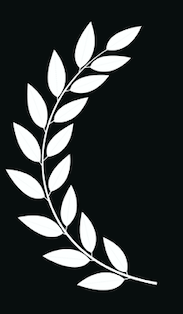 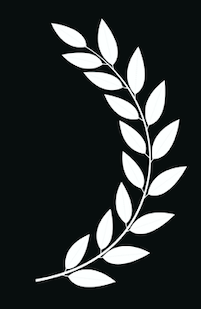 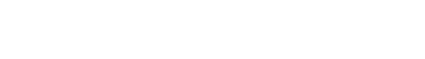 [Speaker Notes: Source Slide: August 2020 Monthly Market Report Slide #7]
Housing Market Recovery Index
4 Components:
1. Demand
2. Supply 
3. Price 
4. Time on Market
February 1st Baseline = 100
realtor.com
[Speaker Notes: https://news.move.com/2020-09-24-Realtor-com-R-Weekly-Housing-Report-Nearly-400-000-Fewer-Homes-Have-Been-Listed-Since-the-Start-of-the-Pandemic
Source Slide: October 2020 Monthly Market Report Slide #3]
Year-Over-Year Changes in Key Metrics
ShowingTime, MBA, Zillow, NAR, NAHB
[Speaker Notes: www.showingtime.com/blog/august-2020-showing-index-results/www.mba.orgwww.nar.realtorhttps://www.nahb.org/
Source Slide: October 2020 Monthly Market Report Slide #4]
Change in Showing Traffic*
*Weekly showings normalized to the first calendar week of January, 7-day moving average.
ShowingTime
[Speaker Notes: https://www.showingtime.com/impact-of-coronavirus/
Source Slide: September 2020 Monthly Market Report Slide #2]
“Whether in terms of pending contract activity or our proprietary buyer demand ratings, the various measures of demand captured in this month’s survey can only be described as shockingly strong, in spite of the resurgence in COVID-19 cases.”
Zelman’s Broker Survey
[Speaker Notes: file:///C:/Users/Steve%20Harney/Downloads/I-RESurvey20200727a.pdf (subscription required)
Source Slide: August 2020 Monthly Market Report Slide #10]
Purchase Applications
Year-Over-Year Difference
seasonally adjusted
MBA
[Speaker Notes: https://www.mba.org/news-research-and-resources/newsroom
Source Slide: September 2020 Monthly Market Report Slide #4]
Year-Over-Year Change in Listings
move.com
[Speaker Notes: https://news.move.com/2020-09-24-Realtor-com-R-Weekly-Housing-Report-Nearly-400-000-Fewer-Homes-Have-Been-Listed-Since-the-Start-of-the-Pandemic
Source Slide: October 2020 Monthly Market Report Slide #19]
Census
National Association of Realtors
[Speaker Notes: https://www.nar.realtor/newsroom/existing-home-sales-hit-highest-level-since-december-2006
https://twitter.com/dietz_econ
Source Slide: October 2020 Monthly Market Report Slide #20]
Surge in Urban High-End Listings
Month-Over-Month Increase
Zillow
[Speaker Notes: http://zillow.mediaroom.com/index.php?s=28775&item=137617
Source Slide: August 2020 Monthly Market Report Slide #21]
Median Seller Tenure 
in Their Home 
Since 1985
NAR
[Speaker Notes: https://www.nar.realtor/research-and-statistics/research-reports/highlights-from-the-profile-of-home-buyers-and-sellers
Source Slide: February 2020 Monthly Market Report Slide #25]
Percentage of 
Homeowner 
Equity 2020
John Burns Consulting
[Speaker Notes: https://www.realestateconsulting.com
Source Slide: October 2020 Monthly Market Report Slide #13]
of all homes in America have at least 60% equity
58.7%
Americans are sitting on tremendous equity
42.1% 
of all homes are owned 
‘free and clear’
$177,000 
the average equity of the mortgaged homes
John Burns Consulting
CoreLogic
[Speaker Notes: https://www.realestateconsulting.com
https://www.corelogic.com/insights-download/loan-performance-insights-report.aspx
Source Slide: May 2020 Monthly Market Report Slide #12]
Q2 2020 YOY Homeowner Equity Gain
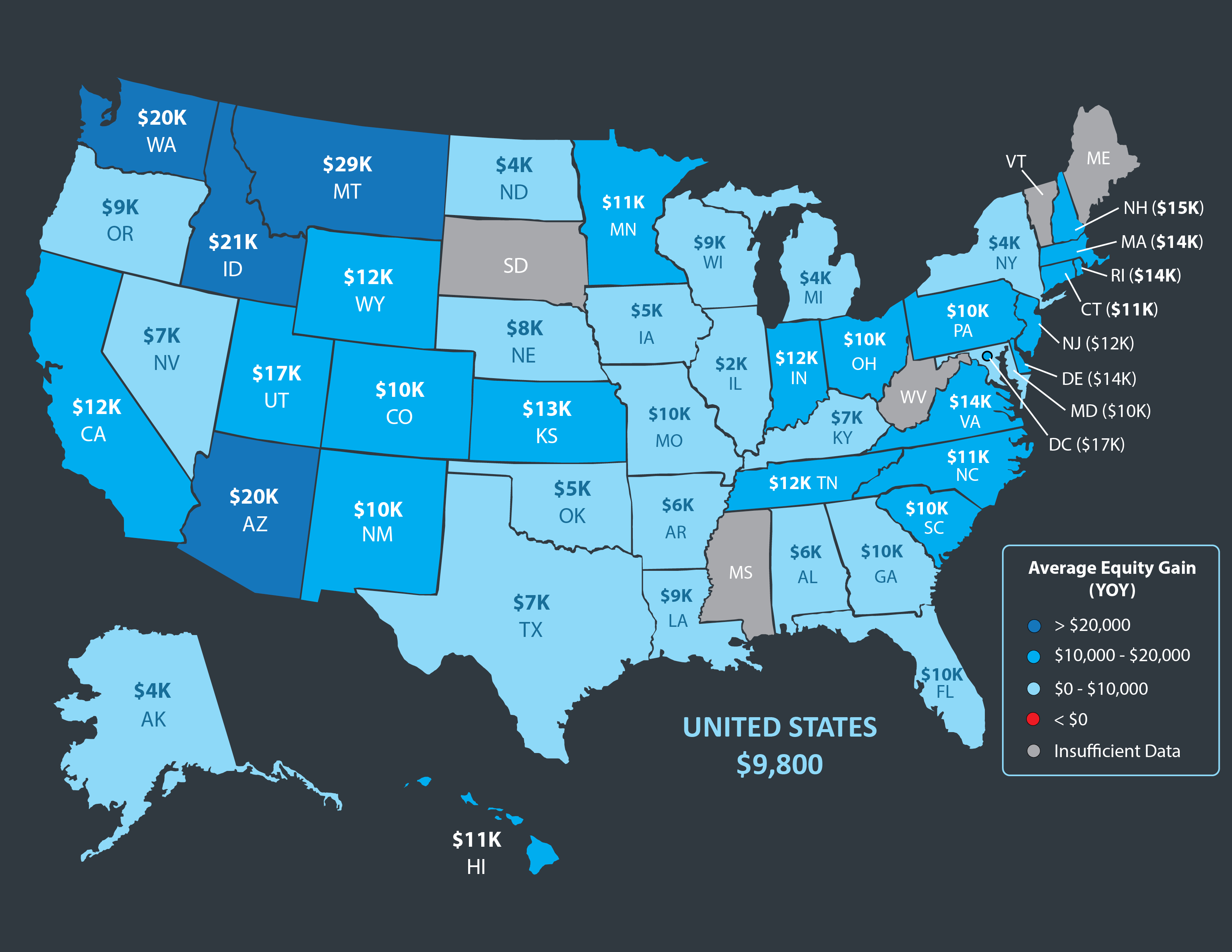 CoreLogic
[Speaker Notes: https://www.corelogic.com/insights-download/homeowner-equity-report.aspx
Source Slide: October 2020 Monthly Market Report Slide #24]
“As homeowners gain equity in their homes, they are more likely to consider using that equity to purchase a larger or more attractive home – the wealth effect of rising equity. In today’s housing market, fast rising demand against the limited supply of homes for sale has resulted in continued house price appreciation.”
Mark Fleming
Chief Economist at First American
[Speaker Notes: https://blog.firstam.com/economics/housing-market-potential-reaches-highest-level-since-2007
Source Slide: October 2020 Monthly Market Report Slide #23]
“The high level of equity provides options for homeowners, policymakers, mortgage investors and servicers in helping to avoid downstream foreclosure activity and default-related losses.”
Black Knight
[Speaker Notes: https://cdn.blackknightinc.com/wp-content/uploads/2020/06/BKI_MM_Apr2020_Report.pdf
Source Slide: July 2020 Monthly Market Report Slide #10]
Q2 2020 U.S. Home Sales Report

 “Home sellers nationwide realized a gain of $75,971 on the typical sale, up from the $66,500 in the first quarter of 2020 and from $65,250 in the second quarter of last year. The latest figure, based on median purchase and resale prices, marked yet another peak level of raw profits in the United States since the housing market began recovering from the Great Recession in 2012.”
ATTOM
[Speaker Notes: https://www.attomdata.com/news/market-trends/home-sales-prices/attom-data-solutions-q2-2020-u-s-home-sales-report/
Source Slide: August 2020 Monthly Market Report Slide #23]
“As we navigate the unprecedented impact of COVID-19, home has taken on added significance and there are signs that homeownership remains one of the main tenants of the American Dream.”
Mark Fleming
Chief Economist at First American
[Speaker Notes: https://blog.firstam.com/economics/millennial-homeownership-delayed-but-not-denied
Source Slide: July 2020 Monthly Market Report Slide #12]
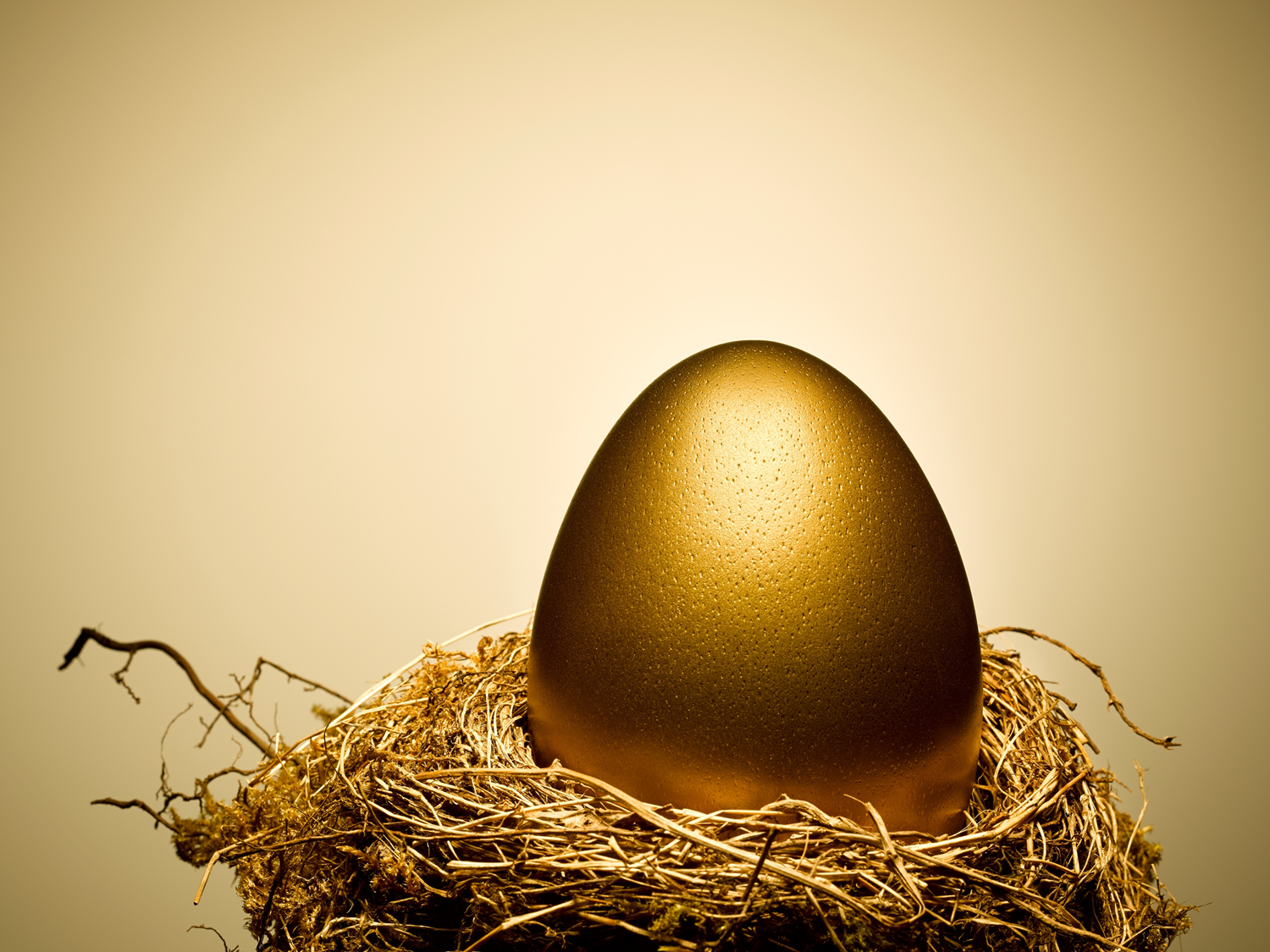 Homeownership is an important source of wealth creation, enabling current homeowners and succeeding generations to 
move up the economic ladder.
[Speaker Notes: https://www.nar.realtor/research-and-statistics/research-reports/home-price-gains-by-years-of-tenure
Source Slide: April 2020 Monthly Market Report Slide #32]